French Phonics Collection
SSC [oy]
Artwork by: Chloé Motard

Date updated: 30/08/2022
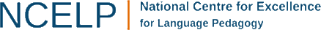 [Speaker Notes: Artwork by Chloé Motard. All additional pictures selected are available under a Creative Commons license, no attribution required.]
phonétique
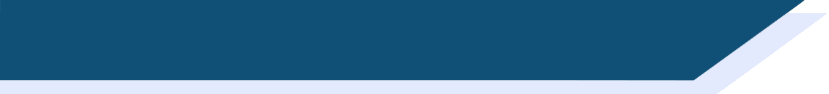 SSC [oy]
Introduction
oy
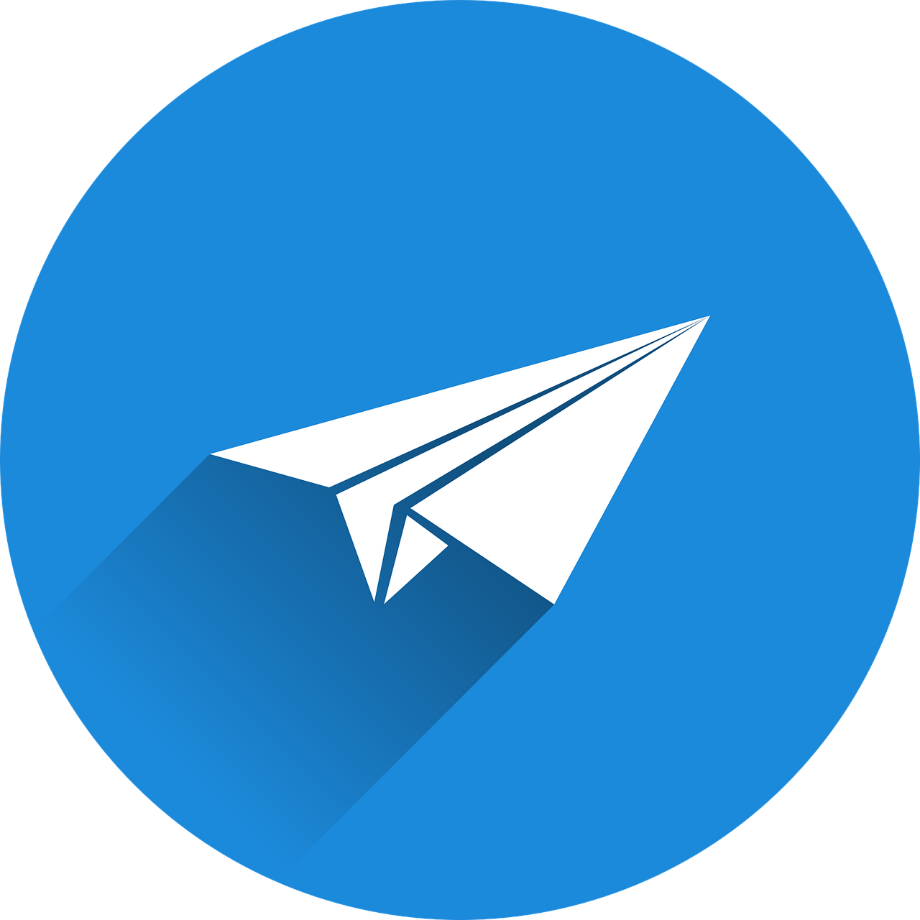 envoyer
[Speaker Notes: Timing: 1 minute

Aim: To introduce SSC [oy]

Procedure:1. Present the letter(s) and say the [oy] sound first, on its own. Students repeat it with you.2. Bring up the word ”envoyer” on its own, say it, students repeat it, so that they have the opportunity to focus all of their attention on the connection between the written word and its sound.
3. A possible gesture for this would be [sending a letter].4. Roll back the animations and work through 1-3 again, but this time, dropping your voice completely to listen carefully to the students saying the [oy] sound, pronouncing ”envoyer” and, if using, doing the gesture.

Word frequency (1 is the most frequent word in French): 
enyoyer [526]
Source: Londsale, D., & Le Bras, Y.  (2009). A Frequency Dictionary of French: Core vocabulary for learners London: Routledge.]
oy
envoyer
[Speaker Notes: With sound and no pictures to focus all attention on the sound-symbol correspondence.]
oy
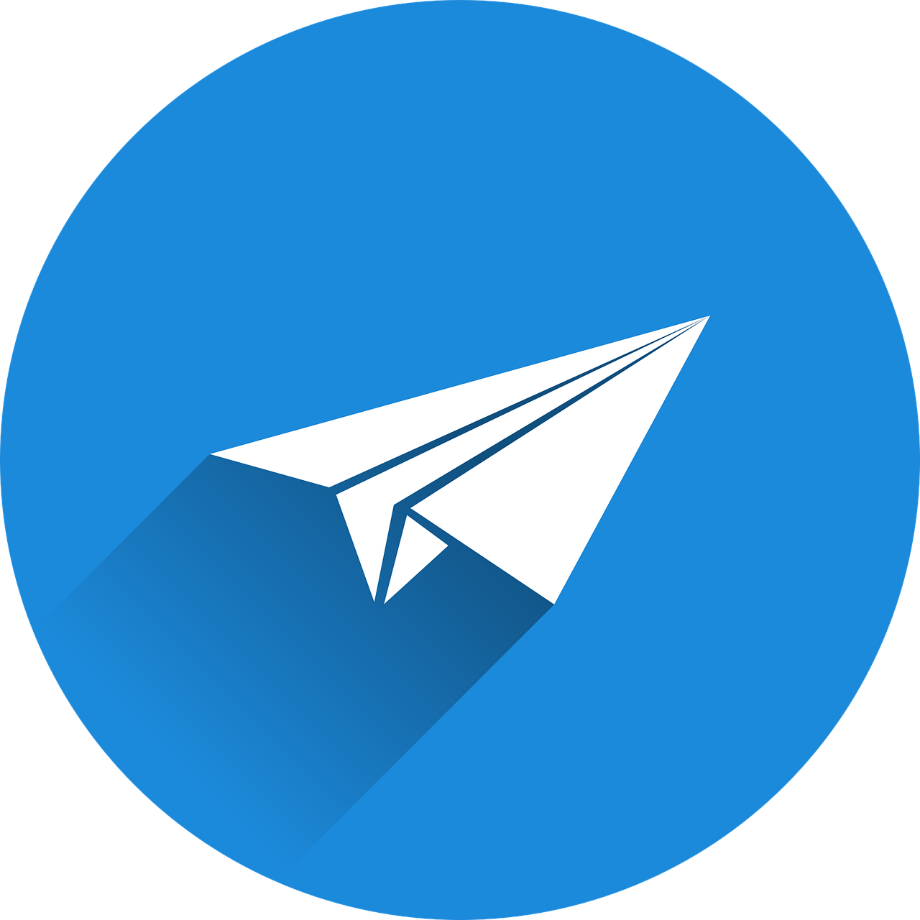 envoyer
[Speaker Notes: Without sound to elicit pronunciation (without first hearing the teacher). 

Teacher to elicit pronunciation by asking “Comment dit-on …”]
oy
nettoyer
voyage
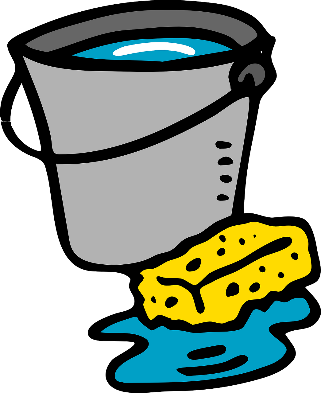 [journey]
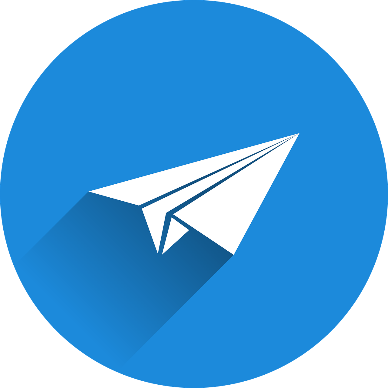 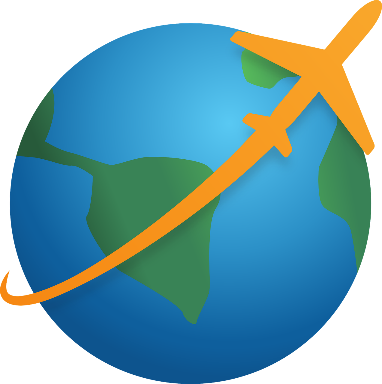 royal
envoyer
moyen
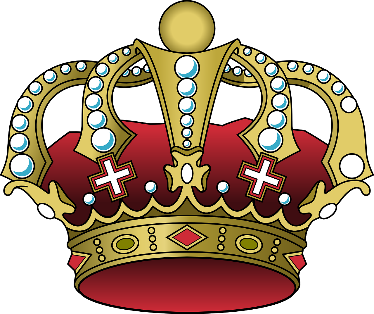 employé
[average]
[employee]
[Speaker Notes: Timing: 2 minutes

Aim: To introduce SSC [oy]

Procedure:
1. Introduce and elicit the pronunciation of the individual SSC [oy] and then the source word again ‘envoyer’ (with gesture, if using).2. Then present and elicit the pronunciation of the five cluster words.
The cluster words have been chosen for their high-frequency, from a range of word classes, with the SSC (where possible) positioned within a variety of syllables within the words (e.g. initial, 2nd, final etc.). Additionally, we have tried to use words that build cumulatively on previously taught SSCs (see the Phonics Teaching Sequence document) and do not include new SSCs. Where new SSCs are used, they are often consonants which have a similar symbol-sound correspondence in English.
Word frequency (1 is the most frequent word in French): envoyer [526]; royal [2290]; nettoyer [3887]; employé [1485]; voyage [904]; moyen [186]Source: Londsale, D., & Le Bras, Y.  (2009). A Frequency Dictionary of French: Core vocabulary for learners London: Routledge.]
oy
nettoyer
voyage
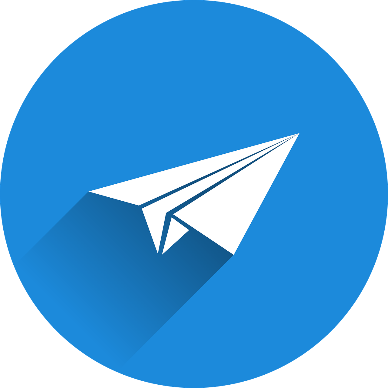 royal
envoyer
moyen
employé
[Speaker Notes: With sound and no pictures to focus all attention on the sound-symbol correspondence.]
oy
nettoyer
voyage
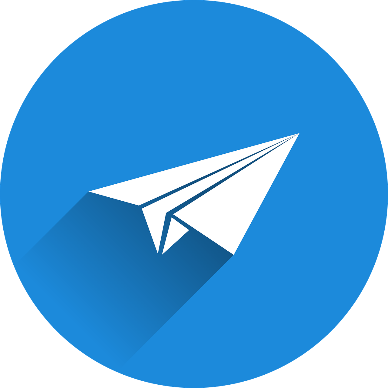 royal
envoyer
moyen
employé
[Speaker Notes: Without sound to elicit pronunciation (without first hearing the teacher). 

Teacher to elicit pronunciation by asking “Comment dit-on …”]
écouter / parler
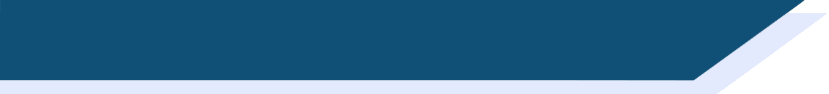 [oy] : anglais vs français
SSC [oy]
sounds like a ‘yih’ sound after SSC [oi].

This is similar to the 
[-ill-/ille] vs [i] and 
[-aill-/-ail] vs [a] patterns.
A
B
C
D
E
[Speaker Notes: Timing: 5 minutes

Aim: Practising aural recognition and oral production of SSC [oy]

Procedure:
1. Practice saying the English [oy] and the French [oy] sounds individually.
2. Students say the English words.
3. Click on the letters to hear the French word. 
4. Students repeat the French word as many times as they need to.

Transcript:
loyal
royal
joyeux
royauté
employeur

Word frequency of cognates used (1 is the most frequent word in French): loyal [4325], royal [2290], joyeux [3987], royauté [>5000], employeur [2633]
Source: Londsale, D., & Le Bras, Y.  (2009). A Frequency Dictionary of French: Core vocabulary for learners London: Routledge.]
écouter / écrire
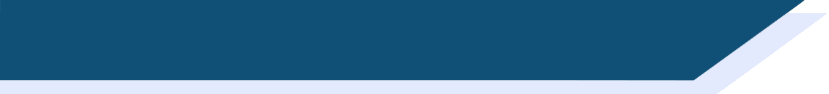 Phonétique
Say these words:
SSC [oy]
sounds like a ‘yih’ sound after SSC [oi].

This is similar to the 
[-ill-/ille] vs [i] and 
[-aill-/-ail] vs [a] patterns.
fois
[time]
foyer
[home]
[Speaker Notes: Timing: 1 minute

Aim: Aural recognition and production of SSCs [oy] and [oi] to prime for the activity on the next slide.

Procedure:
1. Students try to say the words in the pair, foi and foyer. 
2. Click to hear the words said by a native speaker. Students repeat.
3. Click to bring up the hint.

Transcript:
fois
foyer

Word frequency (1 is the most frequent word in French): ail [>5000]]
écouter
Hint

SSC [oy]
sounds like a ‘yih’ sound after SSC [oi].
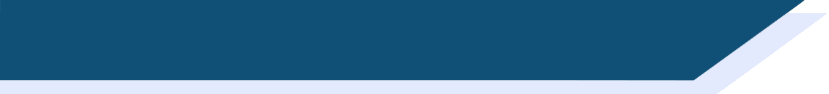 Phonétique (1/2)
Écoute ! Quel mot a la SSC [oy] ?
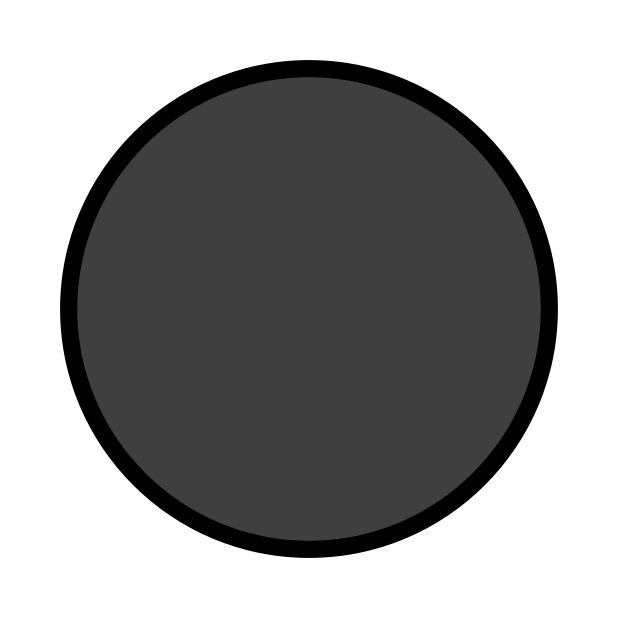 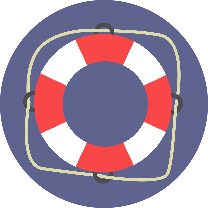 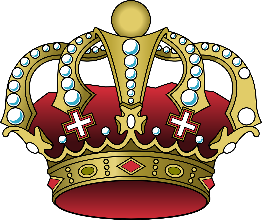 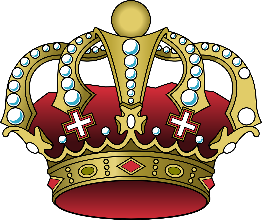 1
3
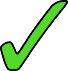 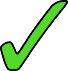 __
_
__
__
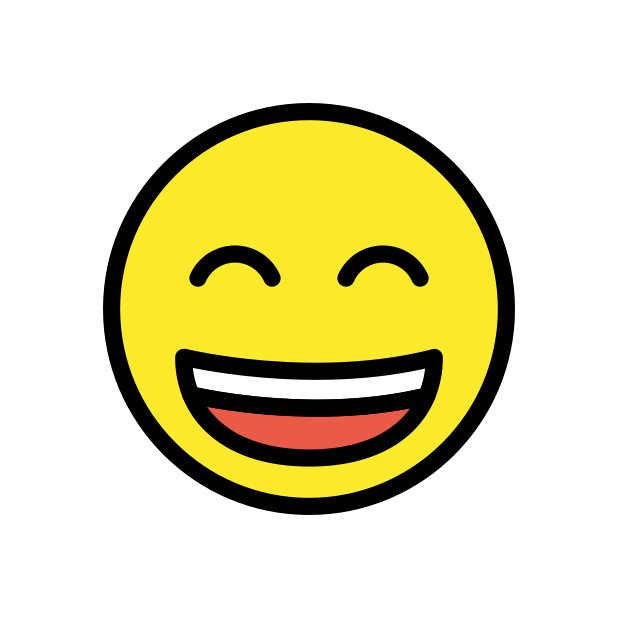 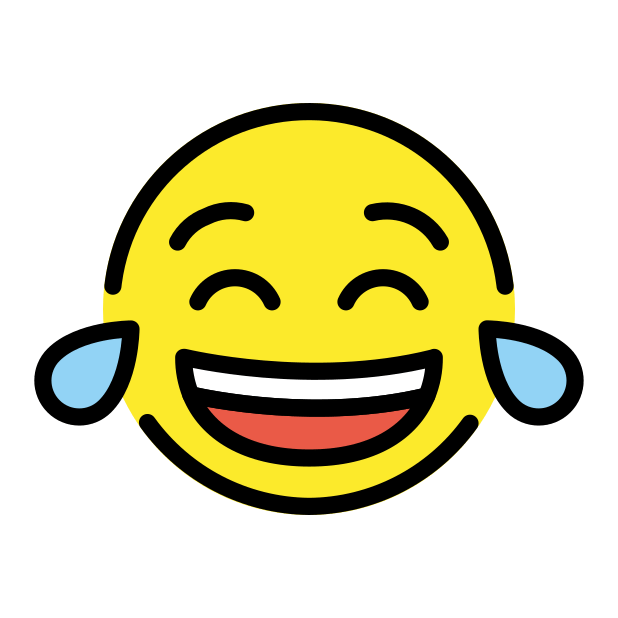 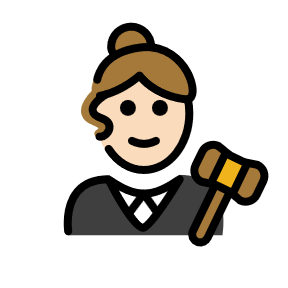 2
4
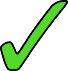 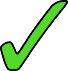 __
__
__
__
[Speaker Notes: Timing: 8 minutes (for two slides)

Aim: aural recognition of SSCs [oy] and [oi] in pairs. Awareness-raising exercise in pronunciation of [oy] (sounds like [oi] + ‘yih’.)

Procedure:
1. Click the numbers to play the audio.
2. Students write 1-8 and complete the word with [oi] or [oy].
3. Click to reveal the answers. 
4. Students sound out the pairs of words. Draw attention to the SFC.
5. Move to the next slide and repeat steps 1-4 for four more pairs.

Transcript:
1. a) noyer b) noir
2. a) loi b) employer
3. a) roi b) royaume
4. a) joyeux b) joie

Word frequency of unknown words used (1 is the most frequent word in French): noyer [4060], noir [572], loi [267], employer [724], roi [1364], royaume [2620], joyeux [3987], joie [1984]
Source: Londsale, D., & Le Bras, Y.  (2009). A Frequency Dictionary of French: Core vocabulary for learners London: Routledge.]
écouter
Hint

SSC [oy]
sounds like a ‘yih’ sound after SSC [oi].
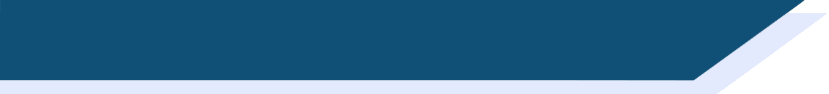 Phonétique (2/2)
Écoute ! Quel mot a le SSC [oy] ?
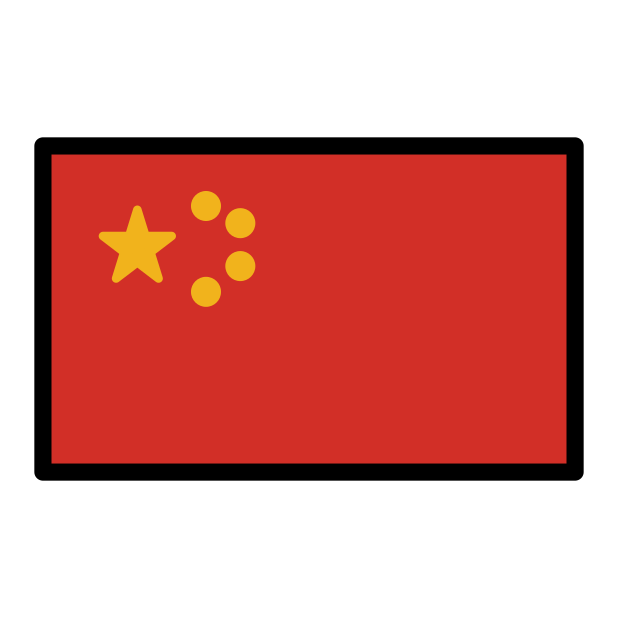 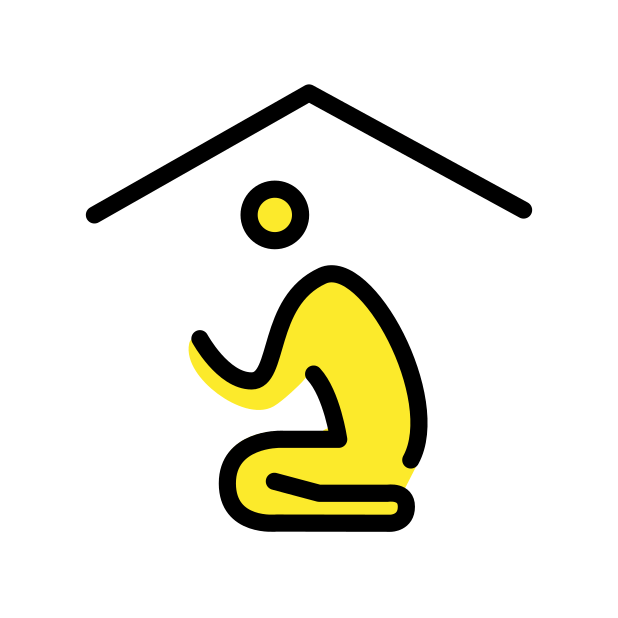 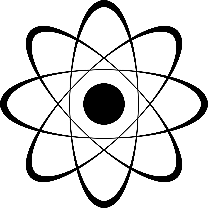 5
7
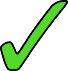 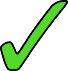 __
_
__
_
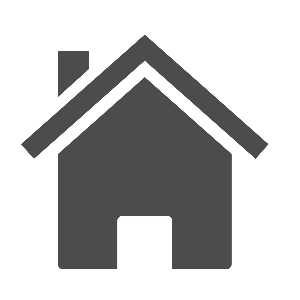 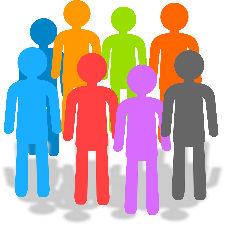 6
8
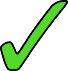 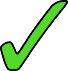 __
_
_
__
[Speaker Notes: This is the second part of the activity described on the previous slide.

Transcript:
5. a) croyant b) croire
6. a) citoyen b) toit
7. a) noyau b) chinois
8. a) trois b) octroyer

Word frequency of unknown words used (1 is the most frequent word in French): croyant [4332], croire [135], citoyen [1081], toit [roof], noyau [3832], chinois [1914], trois [115], octroyer [4232]
Source: Londsale, D., & Le Bras, Y.  (2009). A Frequency Dictionary of French: Core vocabulary for learners London: Routledge.]
phonétique
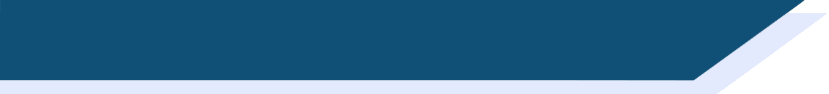 SSC [oy]
Consolidation [1]
oy
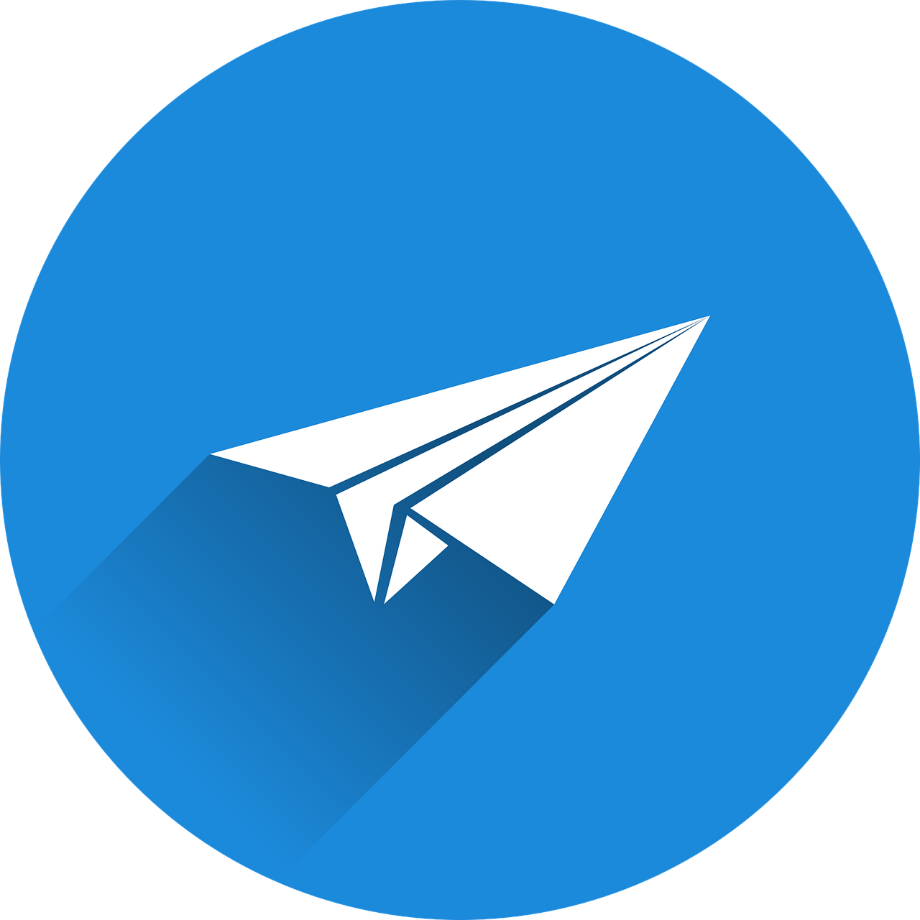 envoyer
[Speaker Notes: Timing: 1 minute

Aim: To consolidate SSC [oy]

Procedure:1. Present the letter(s) and say the [oy] sound first, on its own. Students repeat it with you.2. Bring up the word ”envoyer” on its own, say it, students repeat it, so that they have the opportunity to focus all of their attention on the connection between the written word and its sound.
3. A possible gesture for this would be [sending a letter].4. Roll back the animations and work through 1-3 again, but this time, dropping your voice completely to listen carefully to the students saying the [oy] sound, pronouncing ”envoyer” and, if using, doing the gesture.

Word frequency (1 is the most frequent word in French): 
enyoyer [526]
Source: Londsale, D., & Le Bras, Y.  (2009). A Frequency Dictionary of French: Core vocabulary for learners London: Routledge.]
oy
nettoyer
voyage
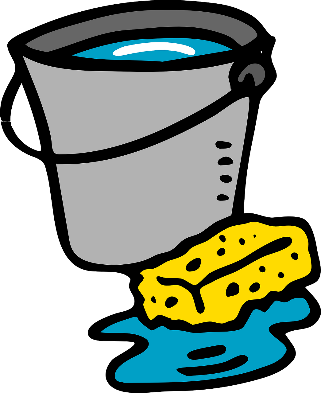 [journey]
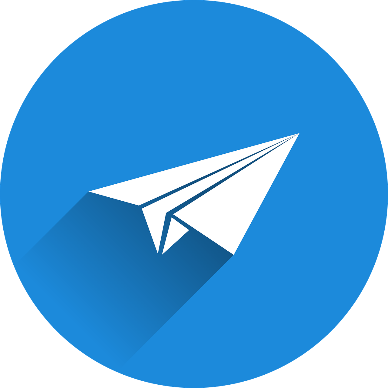 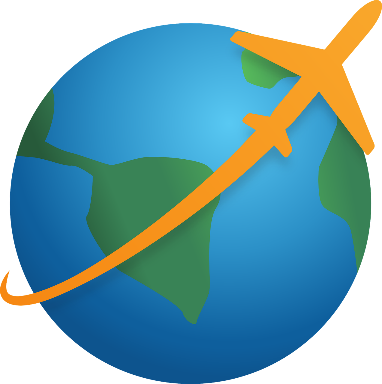 royal
envoyer
moyen
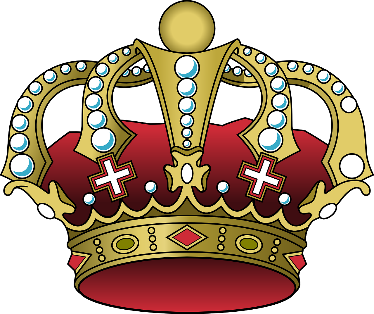 employé
[average]
[employee]
[Speaker Notes: Timing: 1 minute

Aim: To consolidate SSC [oy]

Procedure:
1. Introduce and elicit the pronunciation of the individual SSC [oy] and then the source word again ‘envoyer’ (with gesture, if using).2. Then present and elicit the pronunciation of the five cluster words.
The cluster words have been chosen for their high-frequency, from a range of word classes, with the SSC (where possible) positioned within a variety of syllables within the words (e.g. initial, 2nd, final etc.). Additionally, we have tried to use words that build cumulatively on previously taught SSCs (see the Phonics Teaching Sequence document) and do not include new SSCs. Where new SSCs are used, they are often consonants which have a similar symbol-sound correspondence in English.
Word frequency (1 is the most frequent word in French): envoyer [526]; royal [2290]; nettoyer [3887]; employé [1485]; voyage [904]; moyen [186]Source: Londsale, D., & Le Bras, Y.  (2009). A Frequency Dictionary of French: Core vocabulary for learners London: Routledge.]
écouter / écrire
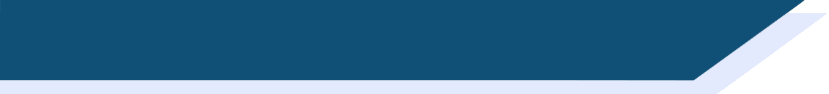 Phonétique
Écoute. C’est [oy] ou [y] ?
1
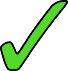 2
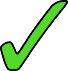 3
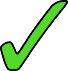 4
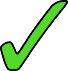 5
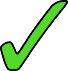 6
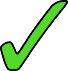 7
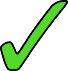 8
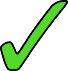 [Speaker Notes: Timing: 5 minutes

Aim: Aural recognition of SSCs [oy] and [y]

Procedure:
1. Click to play the audio.
2. Students tick whether they hear [oy] or [y].
3. Click to reveal the answers.
4. Click to reveal the words.

Transcript:
joyau
cycliste
symbole
voyelle
lycée
gymnase
incroyable
citoyen

Word frequency of unknown words used (1 is the most frequent word in French): 
joyau [>5000], voyelle [>5000], incroyable [2231], citoyen [1081]

Word frequency of near-cognates used (1 is the most frequent word in French):symbole [1427], cycliste [>5000], mystère [2777], gymnase [>5000], 
Source: Lonsdale, D., & Le Bras, Y.  (2009). A Frequency Dictionary of French: Core vocabulary for learners London: Routledge.]
écouter / parler
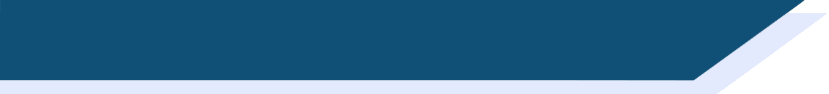 Des virelangues !
Le samoyède syrien aime aboyer sur le python royal.
[The Syrian Samoyed likes to bark at the royal python.]
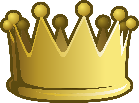 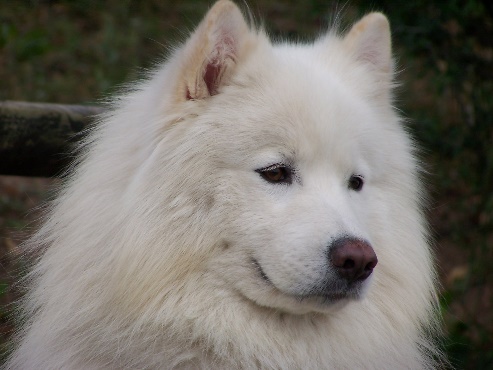 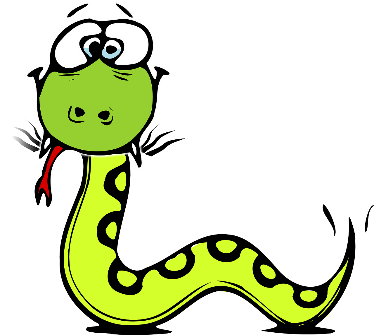 Sylvie la cycliste joyeuse voyage à Chypre.
[Sylvie the joyful cyclist travels to Cyprus.]
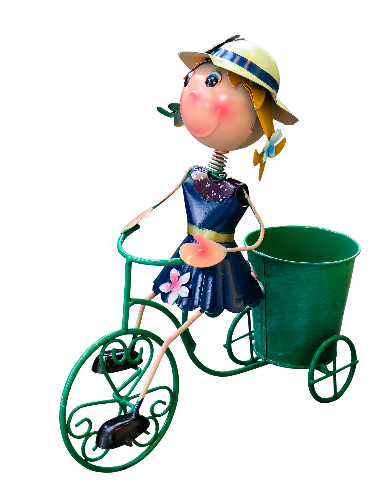 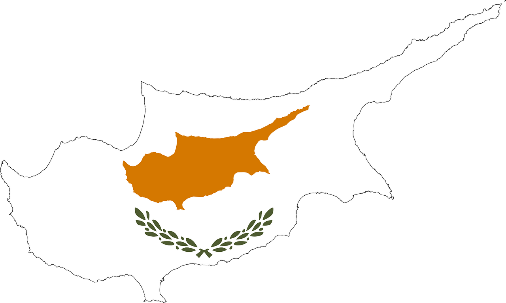 [Speaker Notes: Timing: 4 minutes (slide 1/2)

Aim: practising oral production of SSCs [oy], [y]

Procedure:
Click on play button to hear a tongue twister. Students repeat as many times as necessary.
If students feel confident, they should speed up – compete to see who can pronounce it the fastest

Transcript:
Le samoyède syrien aime aboyer au python royal.
Sylvie la cycliste joyeuse voyage en Chypre.

Word frequency of unknown words used (1 is the most frequent word in French):
samoyède [>5000], aboyer [>5000], Chypre [>5000]

Word frequency of cognates used (1 is the most frequent word in French):
syrien [4453], python [>5000], royal [2290], cycliste [>5000] , joyeux [3987]

Source: Lonsdale, D., & Le Bras, Y.  (2009). A Frequency Dictionary of French: Core vocabulary for learners London: Routledge.]
écouter / parler
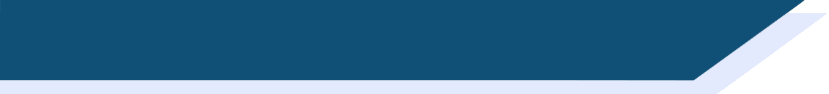 Des virelangues !
Le lycéen flamboyant aime le rythme de l’hymne calypso.
[The flamboyant sixth-former likes the rhythm of the calypso carol.]
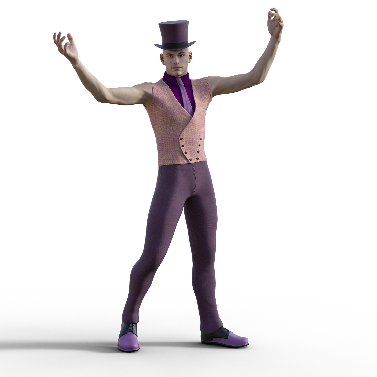 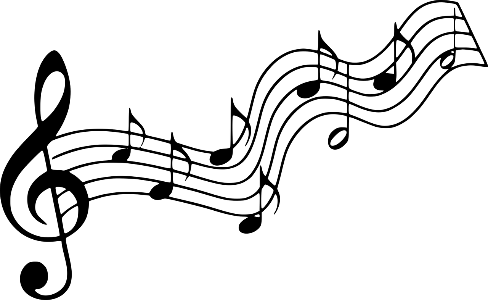 Le voyou moyen doit nettoyer les pylônes du royaume.
[The average hooligan has to clean the pylons of the kingdom.]
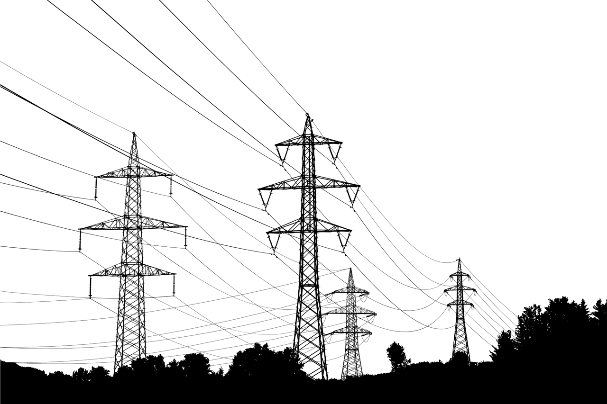 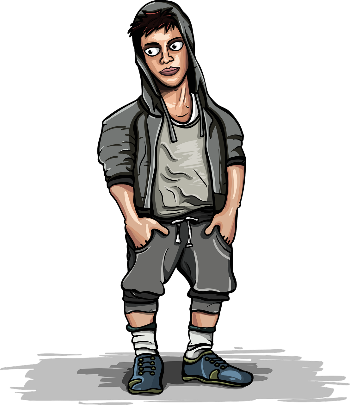 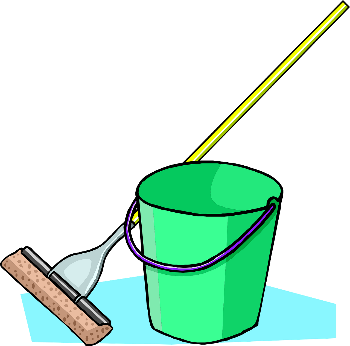 [Speaker Notes: Slide 2/2

Transcript:
Le lycéen flamboyant aime le rythme de l’hymne calypso.
Le voyou moyen doit nettoyer les pylônes du royaume.

Word frequency of unknown words used (1 is the most frequent word in French):
lycéen [>5000], hymne [4862], voyou [>5000], moyen [186], nettoyer [3887], royaume [2620]

Word frequency of cognates used (1 is the most frequent word in French):
flamboyant [>5000], rythme [1662], calypso [>5000], pylône [>5000]

Source: Lonsdale, D., & Le Bras, Y.  (2009). A Frequency Dictionary of French: Core vocabulary for learners London: Routledge.]
phonétique
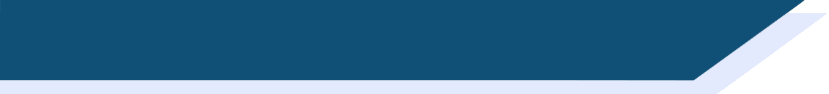 SSC [oy]
Consolidation [2]
oy
nettoyer
voyage
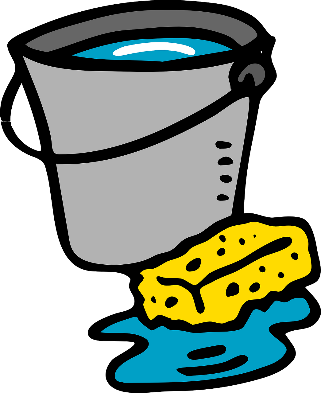 [journey]
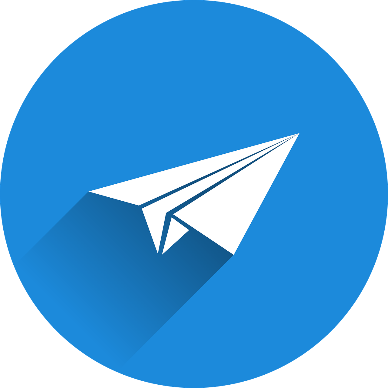 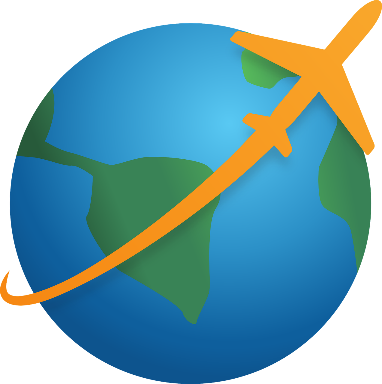 royal
envoyer
moyen
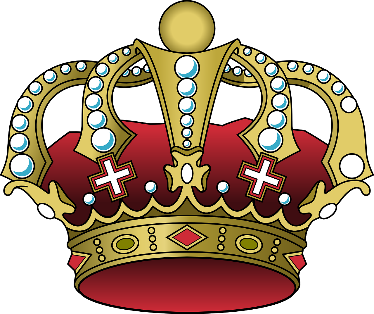 employé
[average]
[employee]
[Speaker Notes: Timing: 1 minute

Aim: To consolidate SSC [oy]

Procedure:
1. Introduce and elicit the pronunciation of the individual SSC [oy] and then the source word again ‘envoyer’ (with gesture, if using).2. Then present and elicit the pronunciation of the five cluster words.
The cluster words have been chosen for their high-frequency, from a range of word classes, with the SSC (where possible) positioned within a variety of syllables within the words (e.g. initial, 2nd, final etc.). Additionally, we have tried to use words that build cumulatively on previously taught SSCs (see the Phonics Teaching Sequence document) and do not include new SSCs. Where new SSCs are used, they are often consonants which have a similar symbol-sound correspondence in English.
Word frequency (1 is the most frequent word in French): envoyer [526]; royal [2290]; nettoyer [3887]; employé [1485]; voyage [904]; moyen [186]Source: Lonsdale, D., & Le Bras, Y.  (2009). A Frequency Dictionary of French: Core vocabulary for learners London: Routledge.]
oy
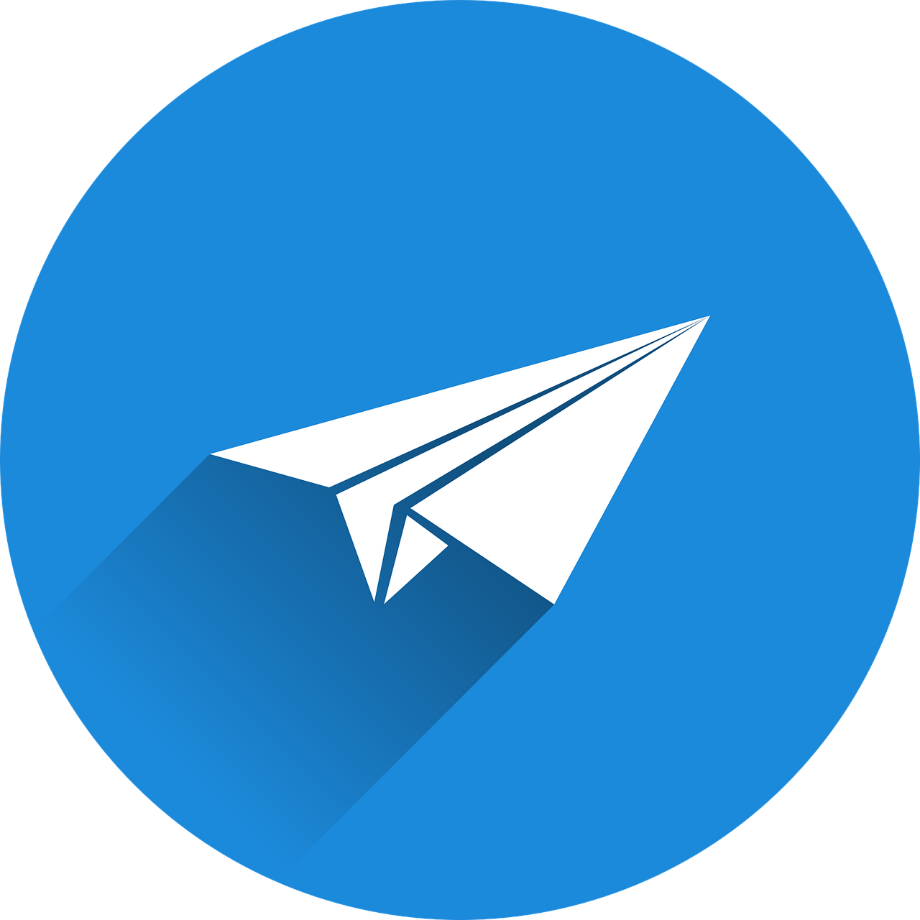 envoyer
[Speaker Notes: Timing: 1 minute

Aim: To consolidate SSC [oy]

Procedure:1. Present the letter(s) and say the [oy] sound first, on its own. Students repeat it with you.2. Bring up the word ”envoyer” on its own, say it, students repeat it, so that they have the opportunity to focus all of their attention on the connection between the written word and its sound.
3. A possible gesture for this would be [sending a letter].4. Roll back the animations and work through 1-3 again, but this time, dropping your voice completely to listen carefully to the students saying the [oy] sound, pronouncing ”envoyer” and, if using, doing the gesture.

Word frequency (1 is the most frequent word in French): 
enyoyer [526]
Source: Lonsdale, D., & Le Bras, Y.  (2009). A Frequency Dictionary of French: Core vocabulary for learners London: Routledge.]
écouter
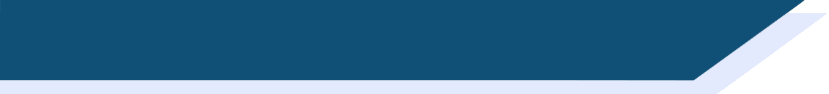 Phonétique
Écoute. Les mots ont-ils la SSC [oy] ou [y] ?
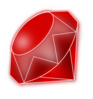 1
_
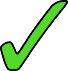 2
_
Notice that all the words containing [y] are cognates (look like English).
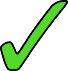 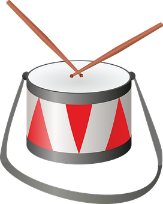 3
_
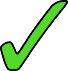 4
_
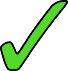 5
_
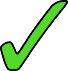 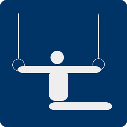 6
_
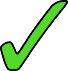 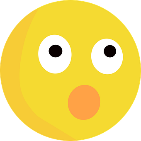 7
_
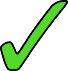 8
_
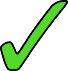 [Speaker Notes: Timing: 5 minutes

Aim: Aural recognition of SSCs [oy] and [y] in single words; connecting SSC [y] with cognate words

Procedure:
1. Click to play the audio.
2. Students tick whether they hear [oy] or [y].
3. Click to reveal the answers.
4. Note that it is the near-cognates that contain SSC [y].

Transcript:
1. joyau
2. cycliste
3 rythme
4. voyelle
5. lycée
6. gymnase
7. incroyable
8. citoyen

Word frequency of unknown words used (1 is the most frequent word in French): 
joyau [>5000], voyelle [>5000], incroyable [2231], citoyen [1081]

Word frequency of near-cognates used (1 is the most frequent word in French):rythme [1662], cycliste [>5000], mystère [2777], gymnase [>5000], 
Source: Lonsdale, D., & Le Bras, Y.  (2009). A Frequency Dictionary of French: Core vocabulary for learners London: Routledge.]
écouter / parler
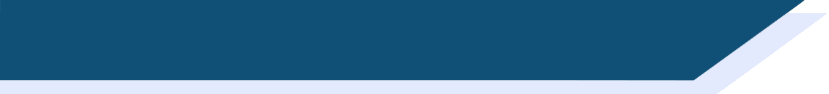 Des virelangues !
Le samoyède syrien aime aboyer sur le python royal.
[The Syrian Samoyed likes to bark at the royal python.]
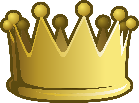 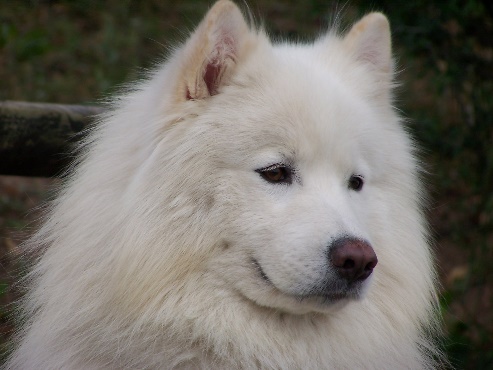 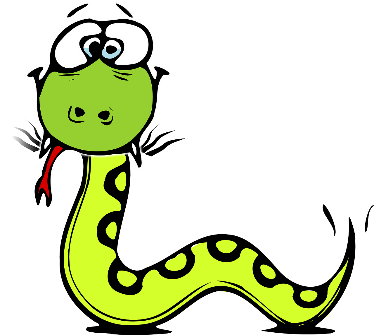 Sylvie la cycliste joyeuse voyage à Chypre.
[Sylvie the joyful cyclist travels to Cyprus.]
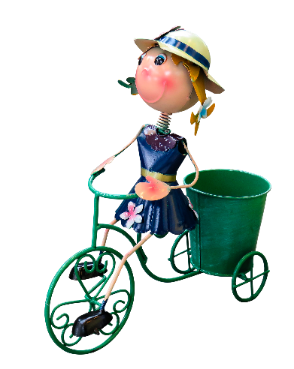 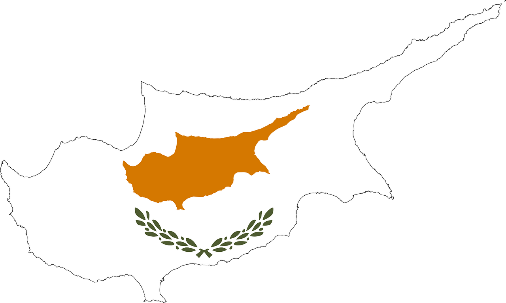 [Speaker Notes: Timing: 4 minutes. This is slide 1/2.

Aim: oral production of SSCs [oy] and [y] in longer contexts; fluency production

Procedure:
1. Click on play button to hear a tongue twister said aloud by a native speaker. Students read along.
2.  Students repeat as many times a necessary.
3. If students feel confident, they can try to speed up – compete to see who can say a correct the sentence correctly fastest.

Transcript:
Le samoyède syrien aime aboyer au python royal.
Sylvie la cycliste joyeuse voyage en Chypre.

Word frequency of unknown words used (1 is the most frequent word in French):
samoyède [>5000], aboyer [>5000], Chypre [>5000]

Word frequency of cognates used (1 is the most frequent word in French):
syrien [4453], python [>5000], royal [2290], cycliste [>5000] , joyeux [3987]
Source: Lonsdale, D., & Le Bras, Y.  (2009). A Frequency Dictionary of French: Core vocabulary for learners London: Routledge.]
écouter / parler
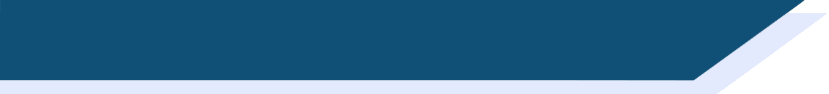 Des virelangues !
Le lycéen flamboyant aime le rythme de l’hymne calypso.
[The flamboyant sixth-former likes the rhythm of the calypso carol.]
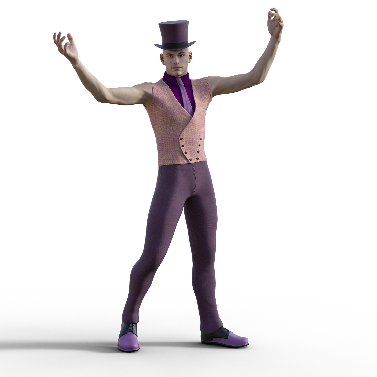 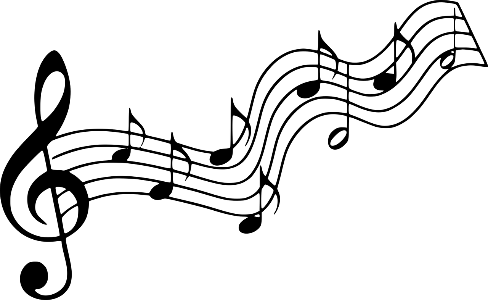 Le voyou moyen doit nettoyer les pylônes du royaume.
[The average hooligan has to clean the pylons of the kingdom.]
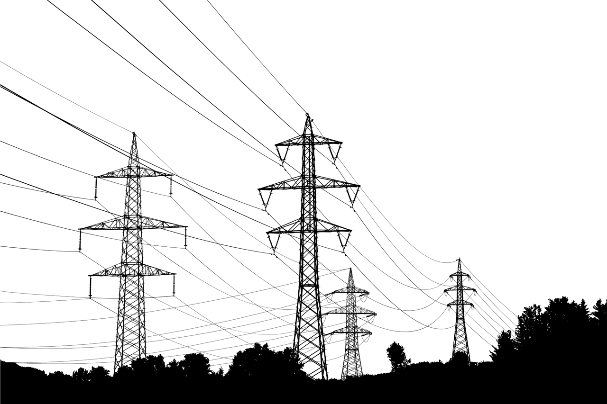 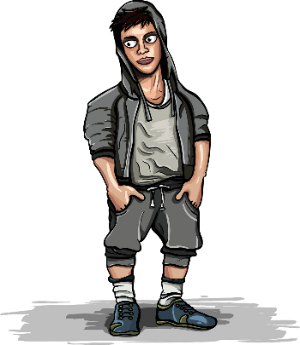 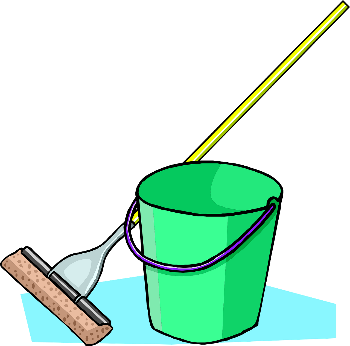 [Speaker Notes: This is slide 2/2.

Transcript:
Le lycéen flamboyant aime le rythme de l’hymne calypso.
Le voyou moyen doit nettoyer les pylônes du royaume.

Word frequency of unknown words used (1 is the most frequent word in French):
lycéen [>5000], hymne [4862], voyou [>5000], moyen [186], nettoyer [3887], royaume [2620]

Word frequency of cognates used (1 is the most frequent word in French):
flamboyant [>5000], rythme [1662], calypso [>5000], pylône [>5000]
Source: Lonsdale, D., & Le Bras, Y.  (2009). A Frequency Dictionary of French: Core vocabulary for learners London: Routledge.]